ESTRATEGIAS DE ENSEÑANZA
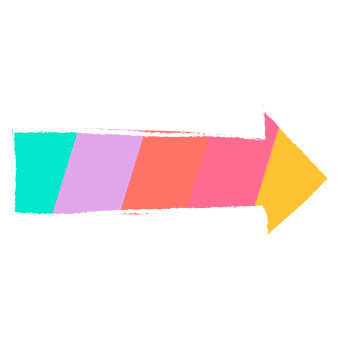 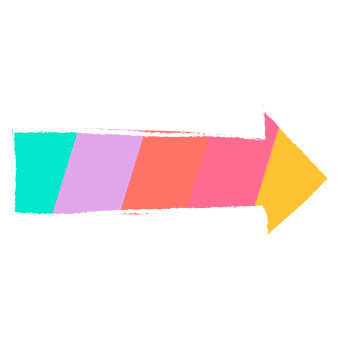 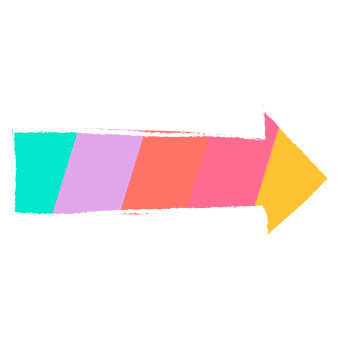 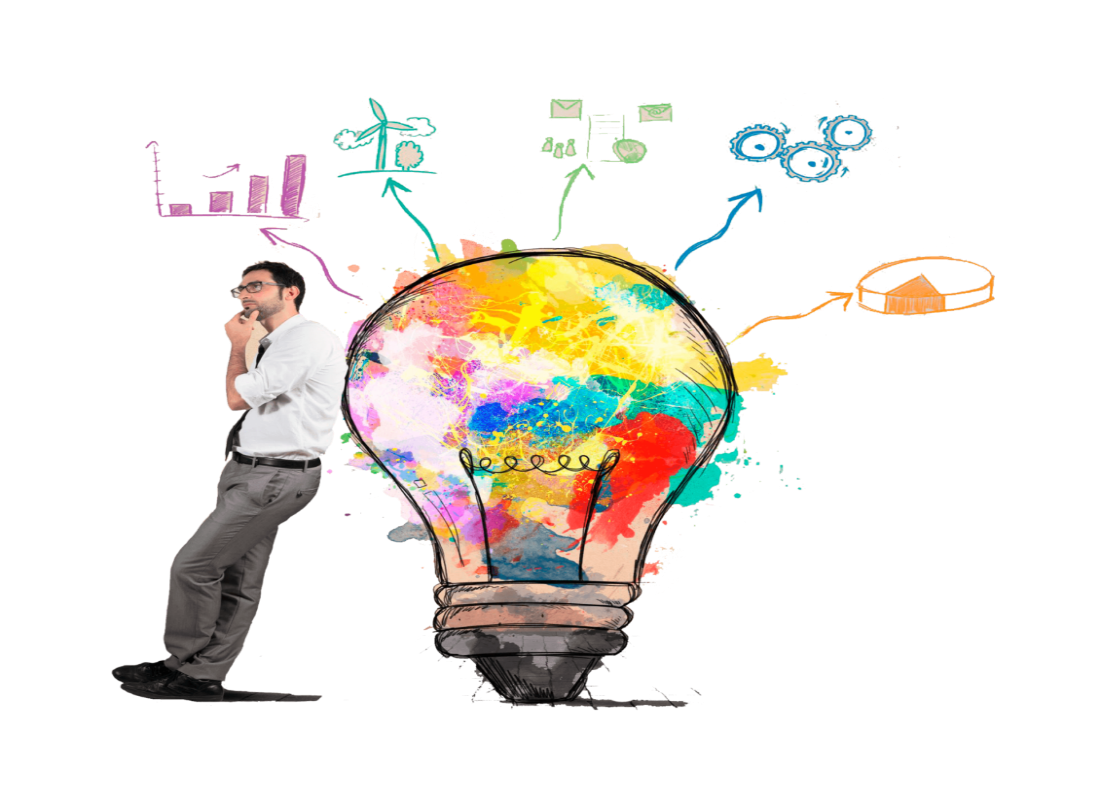 PROYECTOS
Es un modelo de enseñanza fundamentado en la utilización de proyectos auténticos y realistas, basados ​​en una cuestión, tarea o problema altamente motivador y envolvente, relacionados directamente al contexto de la profesión, mediante el cual los alumnos desarrollan competencias en un enfoque colaborativo en busca de soluciones.
implica sostener los aprendizaje en base a los sentidos. Da el protagonismo al alumnado evitando su papel pasivo del sistema de contenidos y trabajando desde su participación activa y crítica para que alcance los aspectos clave definidos en el proyecto. La educación confirma este proceso como algo fundamental para lograr ciudadanos democráticos y con pensamiento científico.
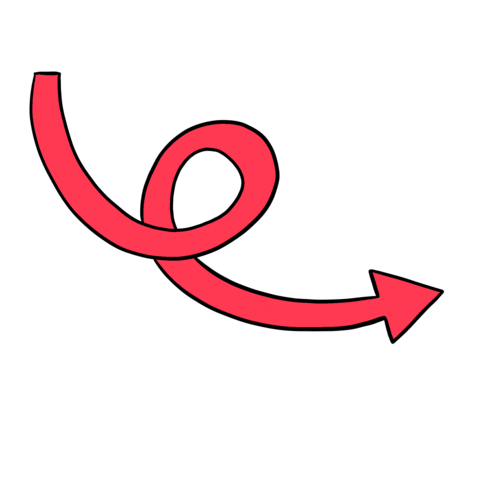 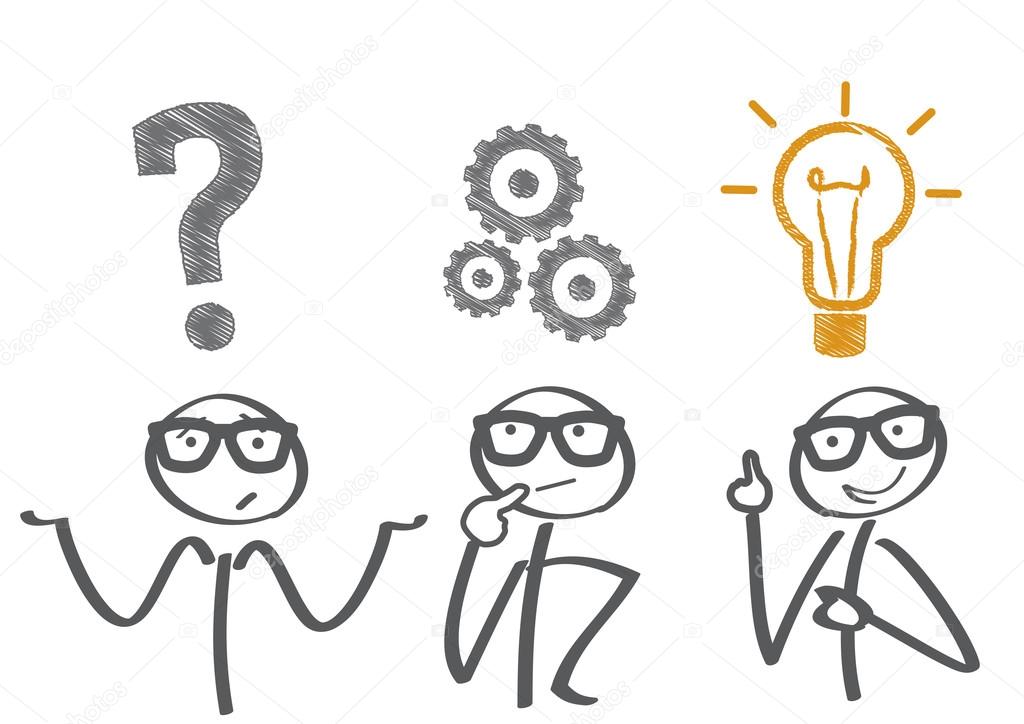 APRENDIZAJE BASADO EN PROBLEMAS
Es un enfoque pedagógico o estrategia didáctica que consiste en enfrentar a los alumnos a un problema o situación que les va a permitir comprender mejor ese problema/situación profesional, identificar principios que sustentan el conocimiento y alcanzar objetivos de aprendizaje especialmente relacionados con el razonamiento y el juicio crítico.
Busca fomentar en el alumno la actitud positiva hacia el aprendizaje, buscando la autonomía; donde la actividad gira en torno a la discusión de un problema y el aprendizaje surge de la experiencia al trabajar sobre ese problema, por lo que fomenta el autoaprendizaje y permite la práctica del estudiante al enfrentarlo a situaciones reales y a identificar sus áreas de oportunidad en cuanto a su conocimiento.
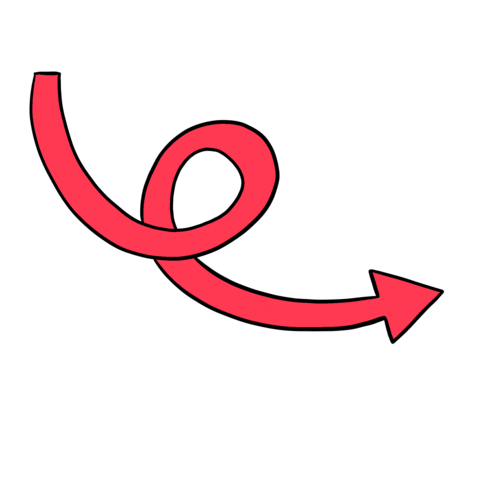 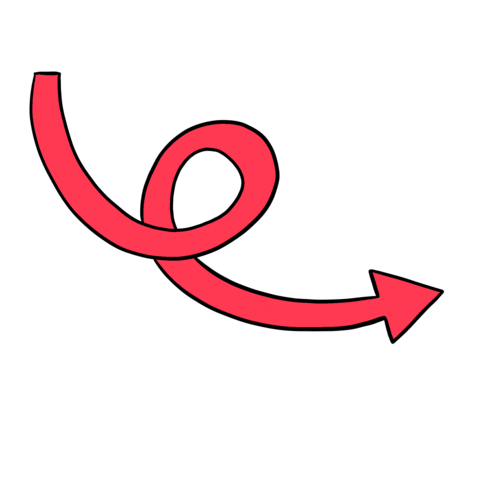 Como maestro se tiene el papel de guía para que el alumno encuentre la solución al problema planteado.
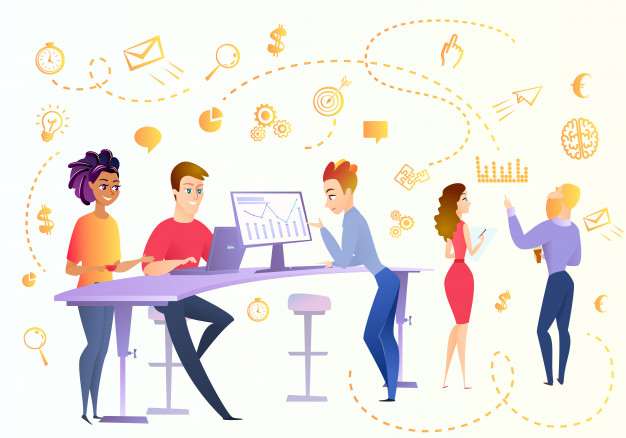 APRENDIZAJE ANÁLISIS DE CASOS
Es una técnica en la cual se desarrollan habilidades tales como el análisis, la síntesis y la evaluación de la información. Se desarrollan también el pensamiento crítico que facilita no solo la integración de los conocimientos de la materia, sino que también, ayuda al alumno a generar y fomentar el trabajo en equipo, y la toma de decisiones, además de otras actitudes como la innovación y la creatividad.
Por lo tanto se puede mencionar que es una estrategia de aprendizaje significativo y trascendente en la medida en que quienes participen, o sea los alumnos, logren mediante el análisis involucrarse en la tarea planteada y a su vez obtengan comprender el caso de forma grupal para luego reflexionar e investigar el mismo; acontecimiento imprescindible en la formación de profesionales.
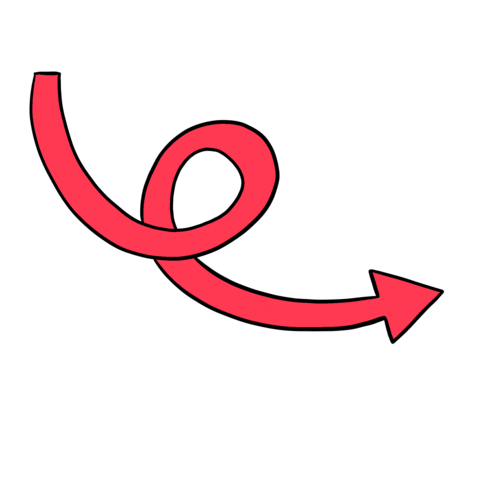